Measurement of Emissivity of Metal Disc
Heat Power Laboratory I (Thermodynamics and Heat Transfer)
ME II Sec A3
2020-21 2nd Semester
Prof. Achintya Mukhopadhyay
Title: 
Measurement of Emissivity of Metal Disc
Objective:
To determine the total hemispherical emissivity of a metal disc at different temperatures
Background Theory
Theory
For a black surface at temperature Tb, 
Emissive power is given by 

Radiation emitted by a black surface of area Ab

Radiation absorbed  by a black surface of area Ab from ambient at temperature T∞

Net rate of heat transfer from black surface to ambient

Since perfect black surfaces are not possible,
Schematic Diagram
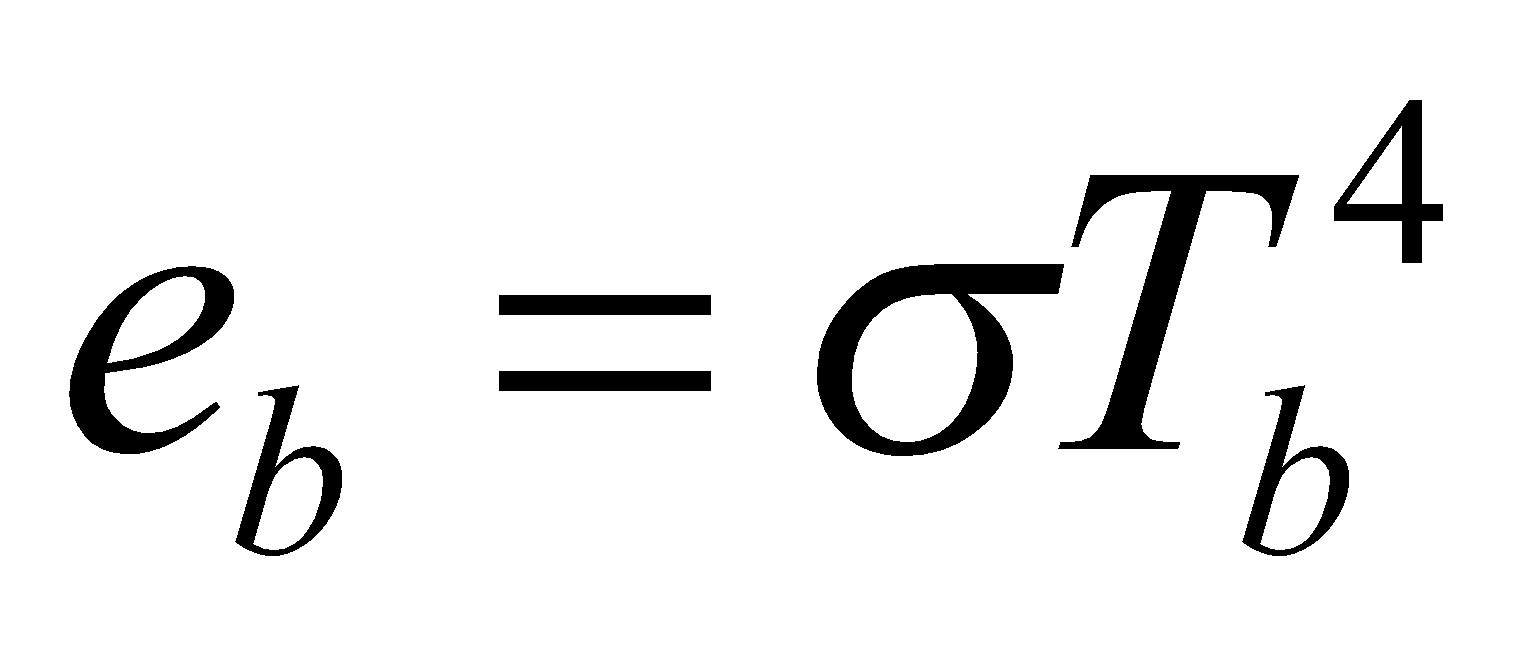 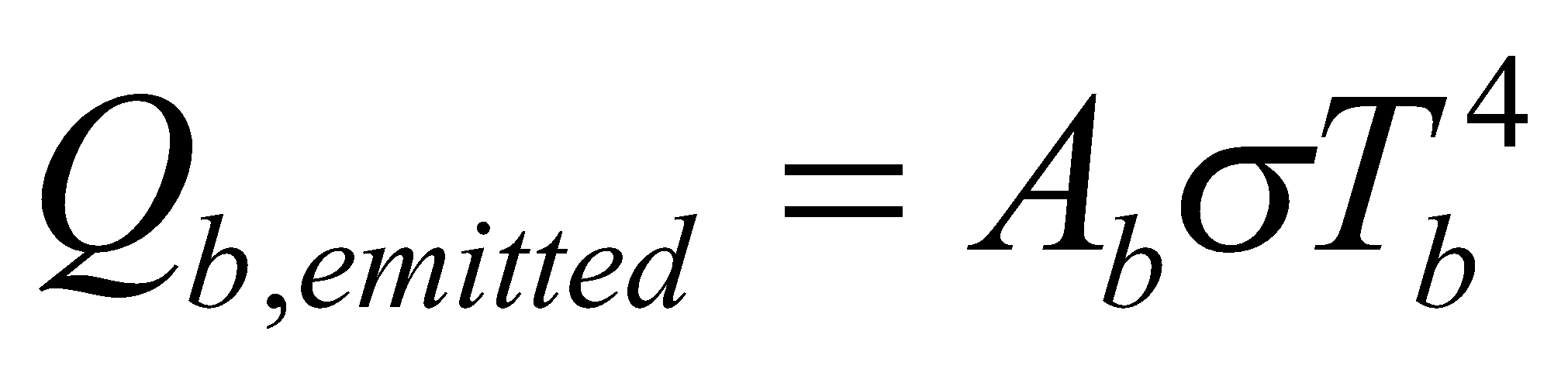 Enclosed in a box to eliminate convective currents
Black plate and metal disc
Electrically heated to same temperature
Placed side by side to eliminate mutual radiative exchange
Insulated at back
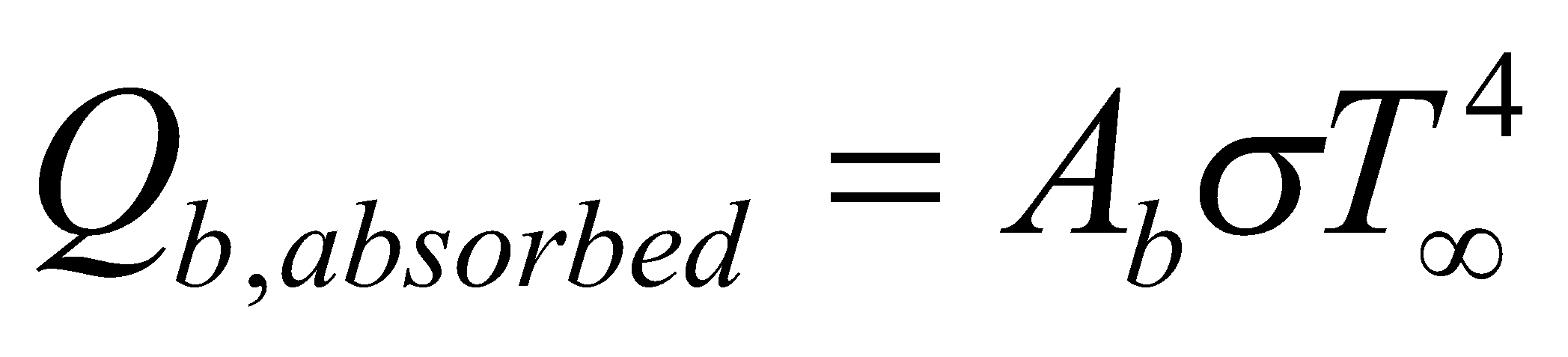 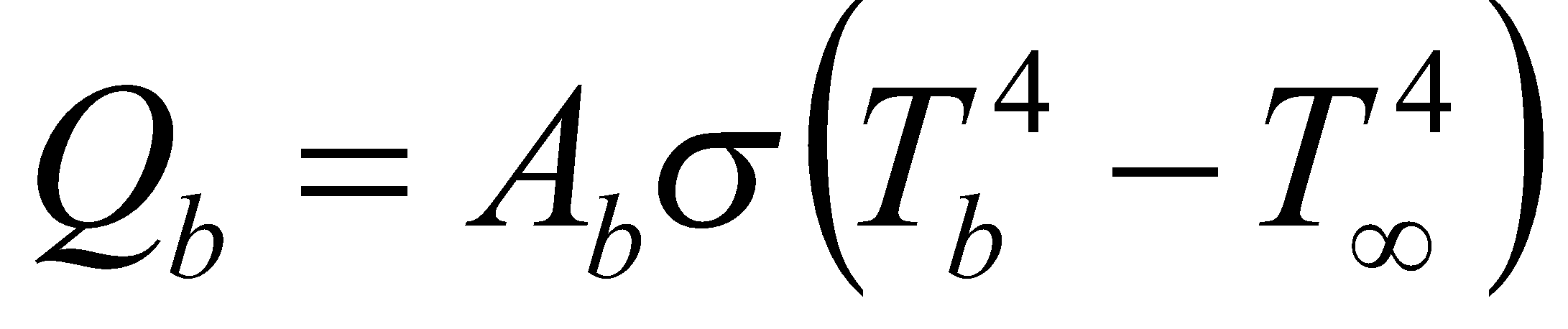 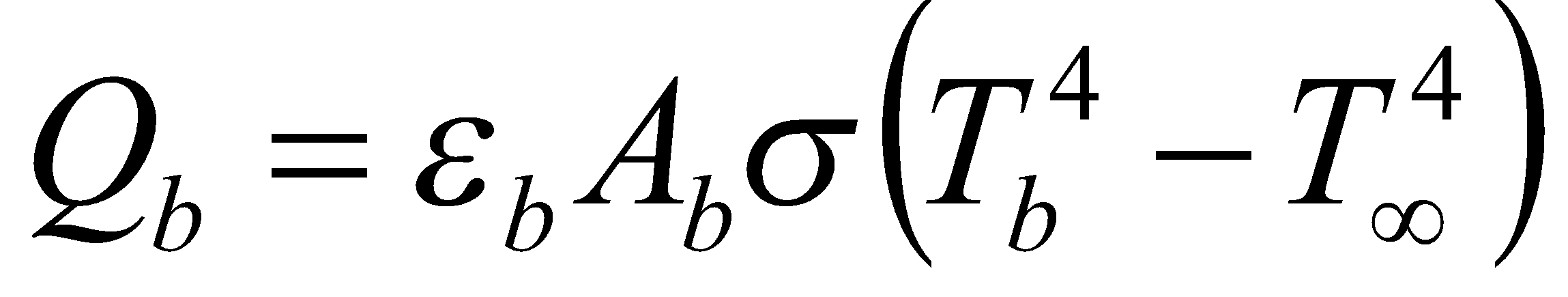 Background Theory
Theory
For a real surface at temperature Ts, 
Radiation emitted by a real surface of emissivity εs and area As

Radiation absorbed  by a real surface of absorptivity αs area As from ambient at temperature T∞

For gray diffuse surface,
Net rate of heat transfer from gray surface to ambient

For              and



For electrically heated plate
Schematic Diagram
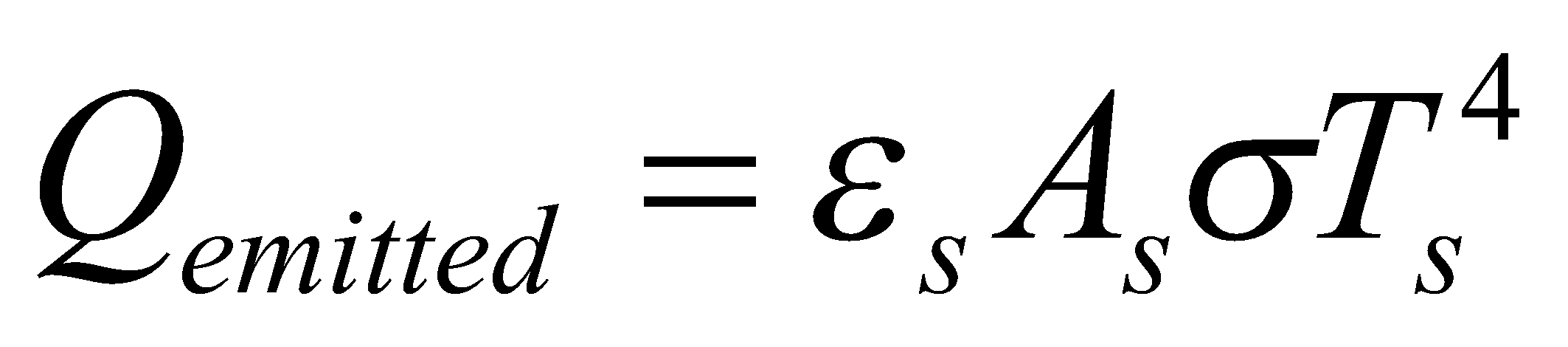 Enclosed in a box to eliminate convective currents
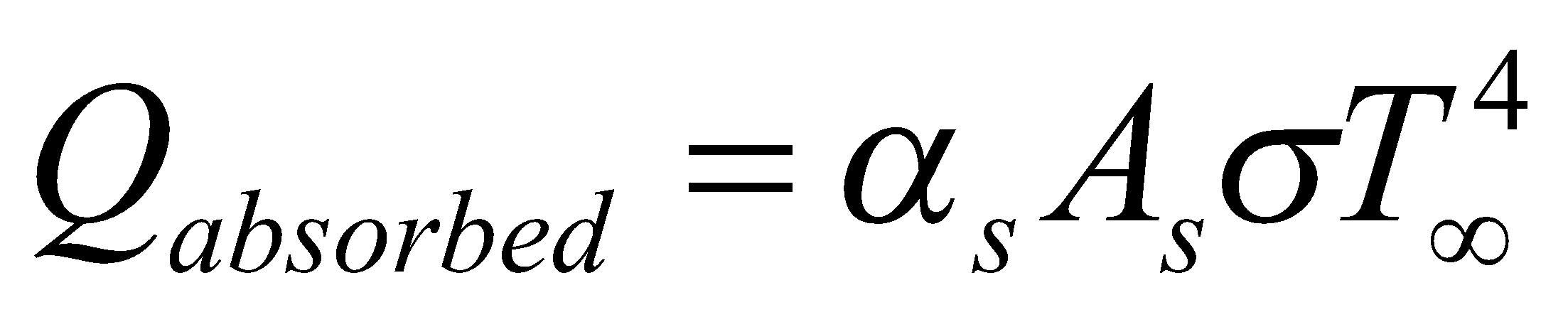 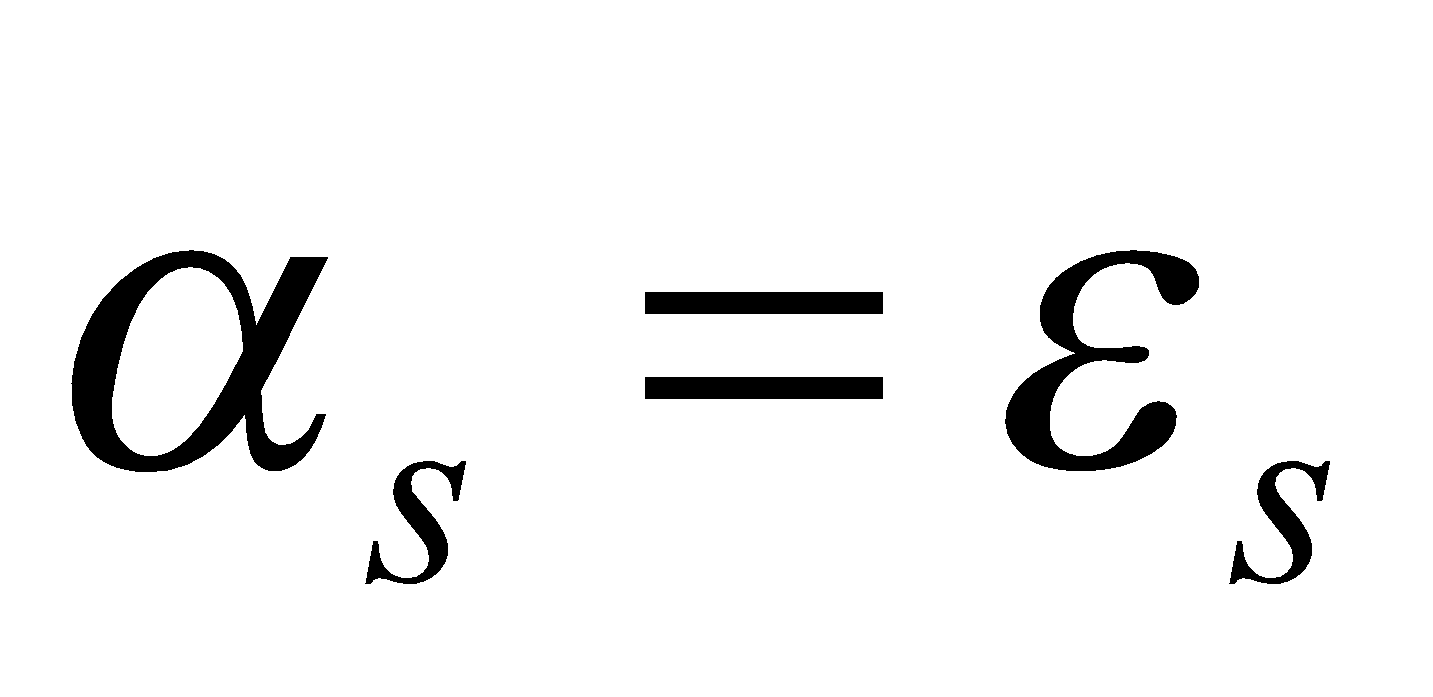 Black plate and metal disc
Electrically heated to same temperature
Placed side by side to eliminate mutual radiative exchange
Insulated at back
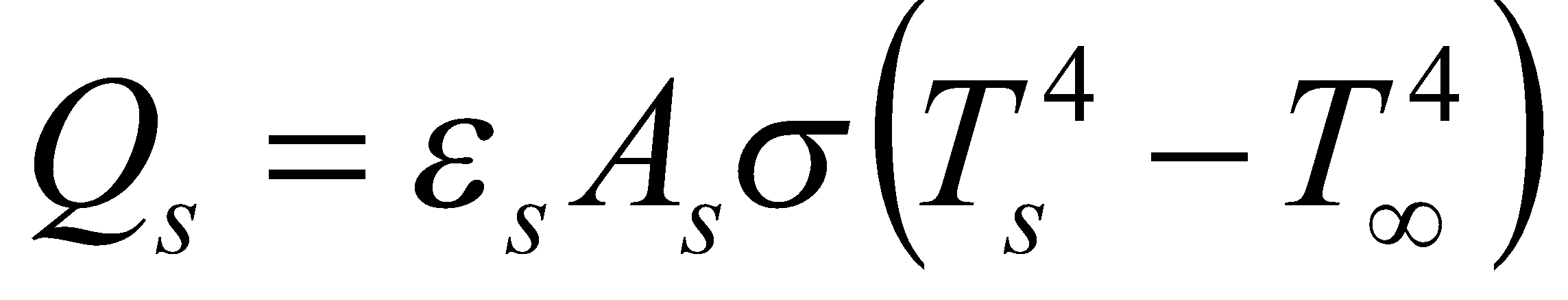 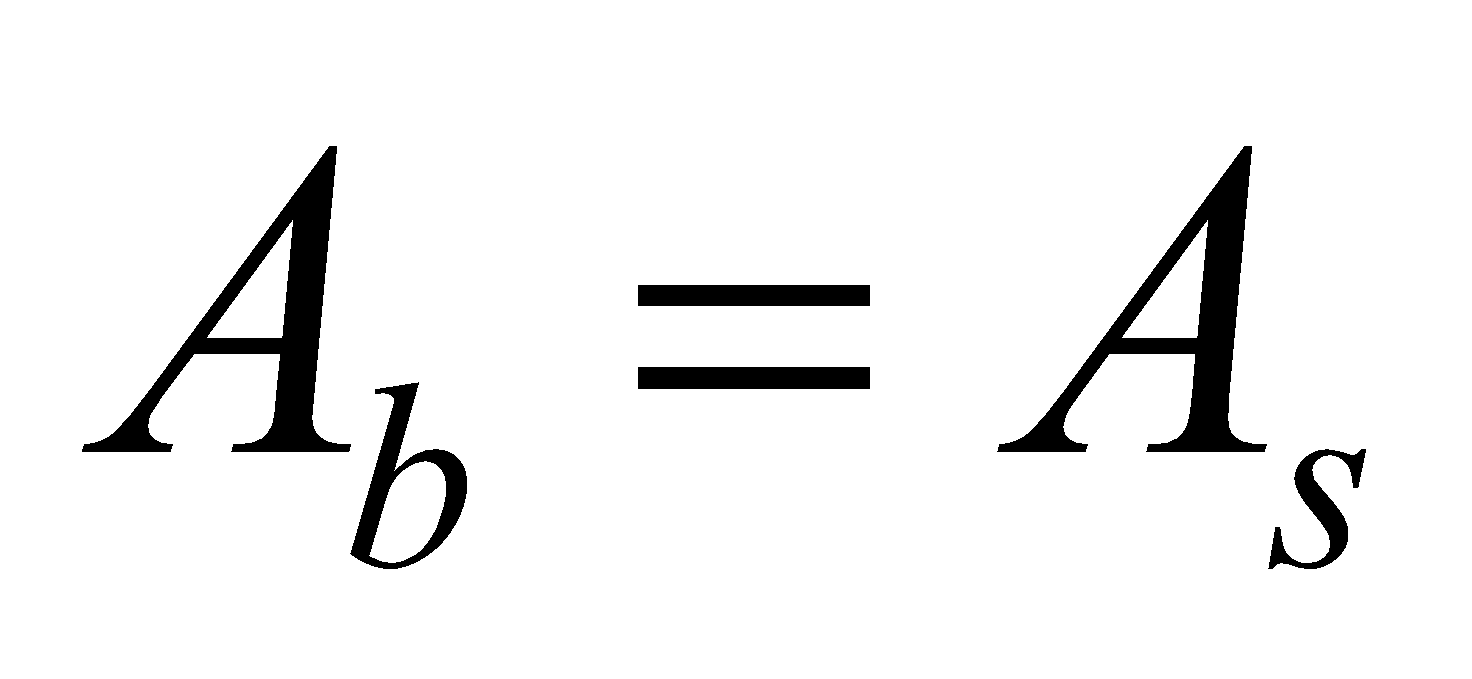 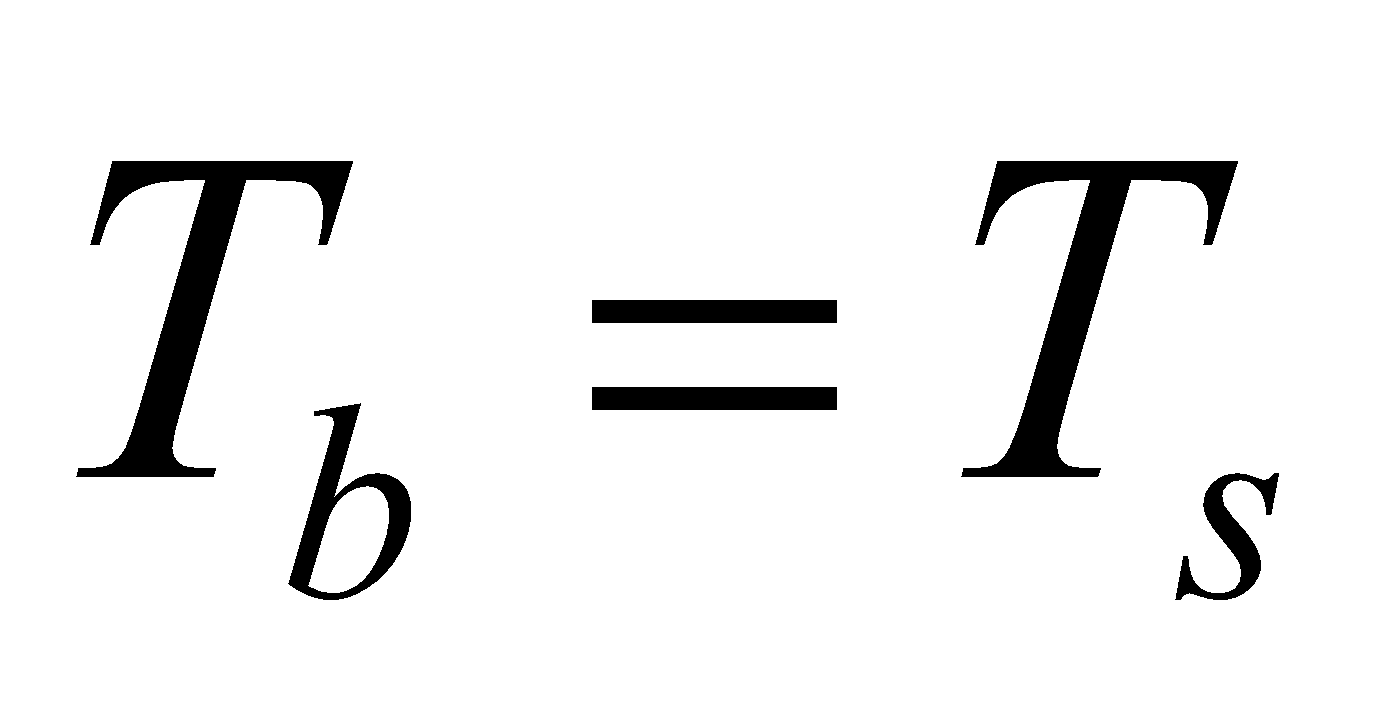 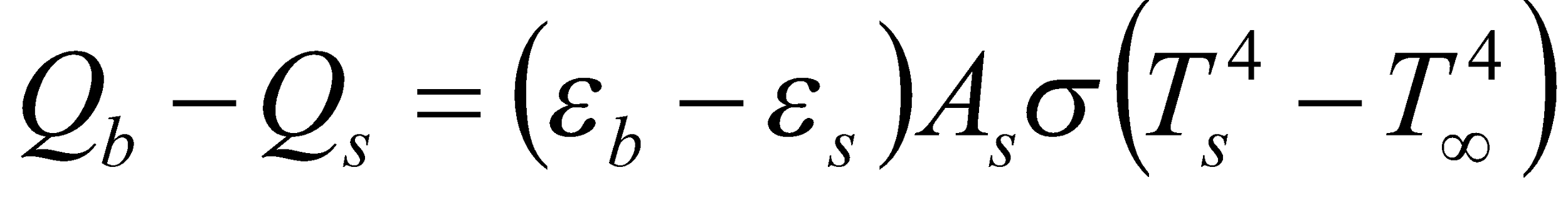 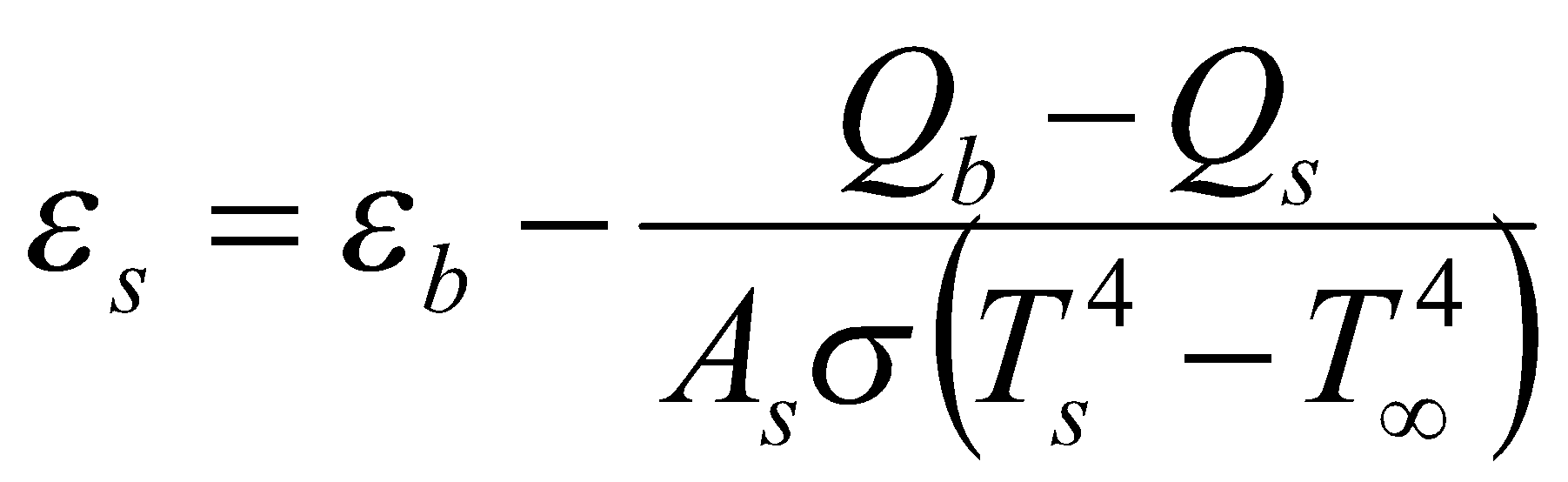 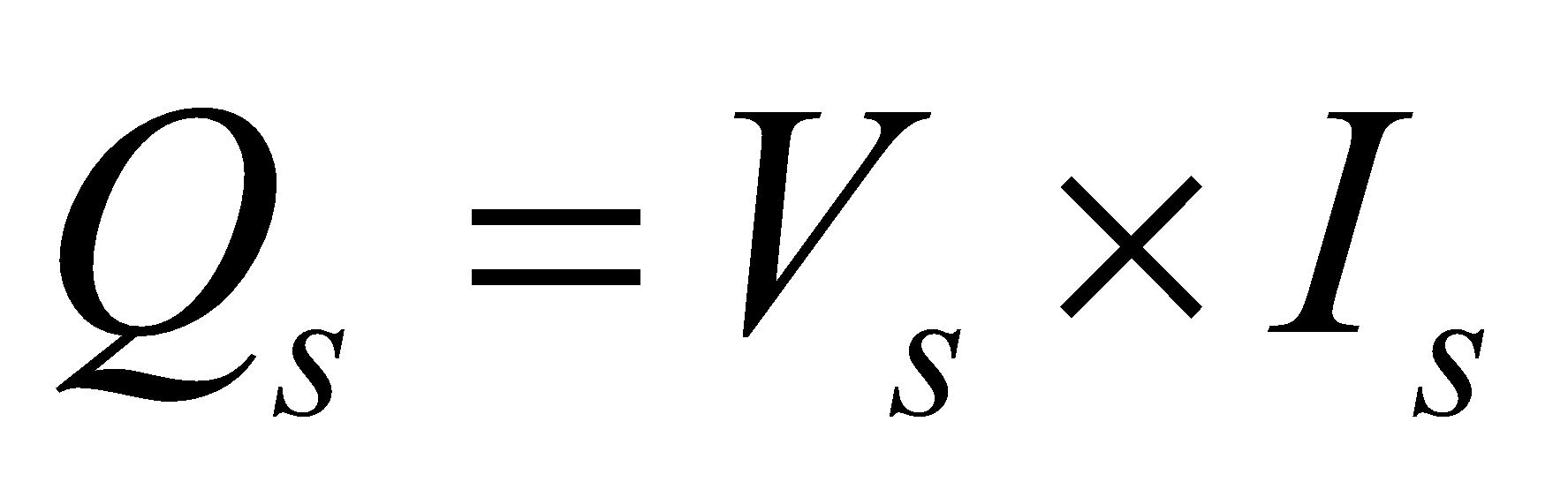 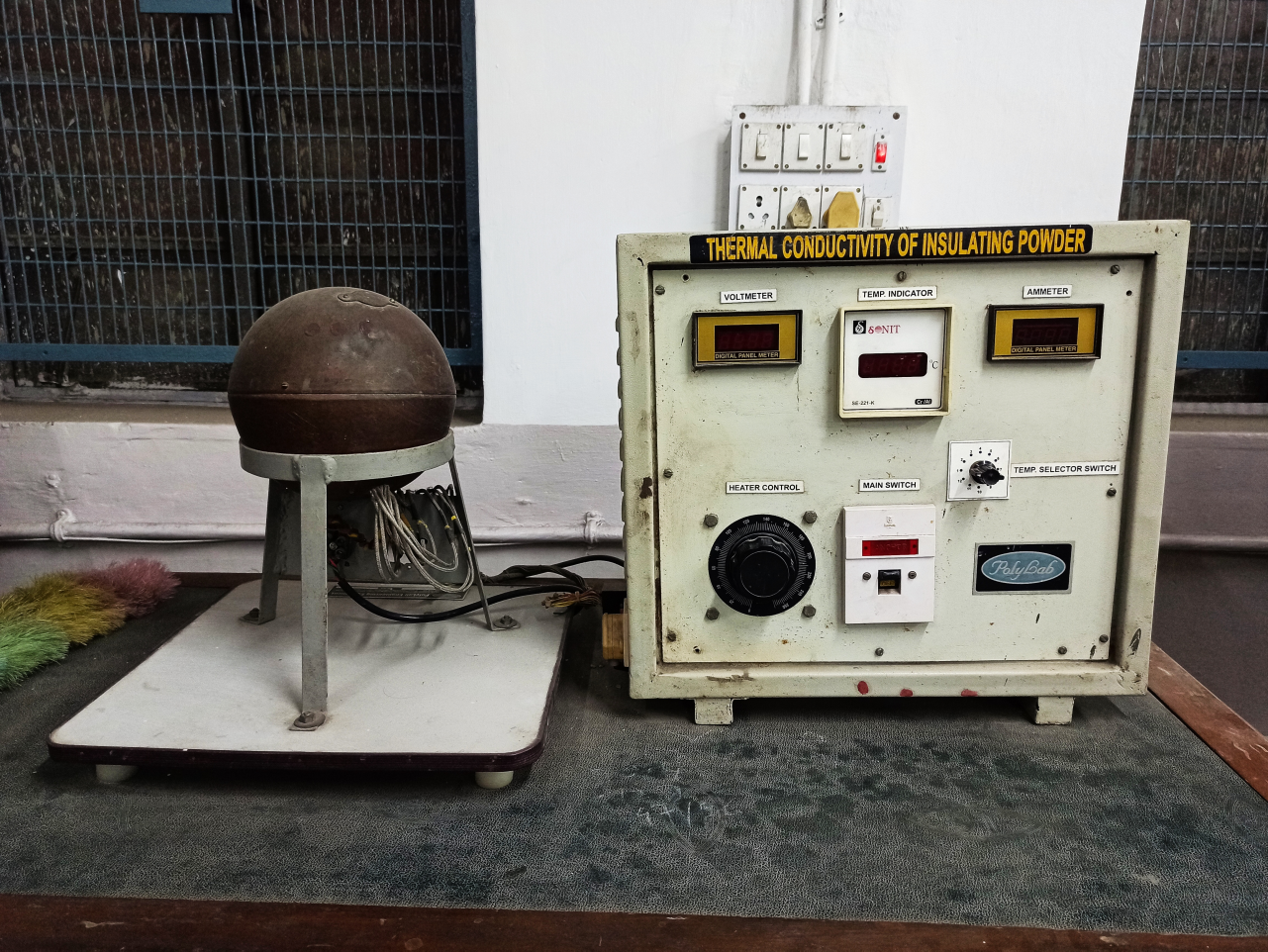 Experimental Setup
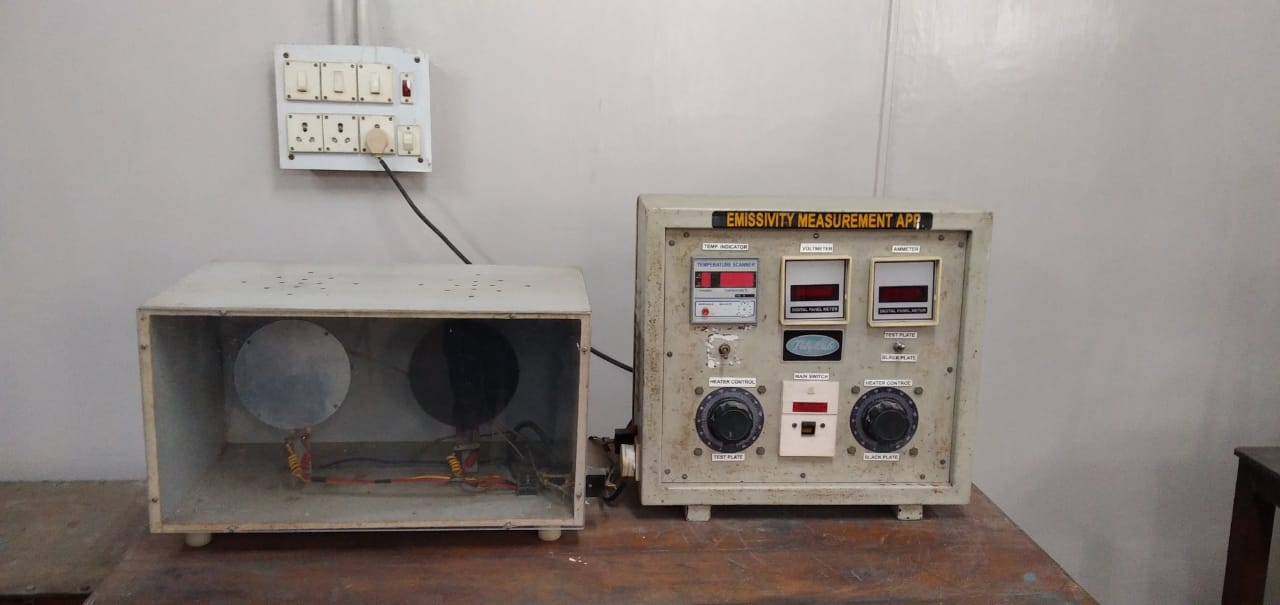 Voltmeter
Temperature Indicator
Ammeter
Temperature Scanner
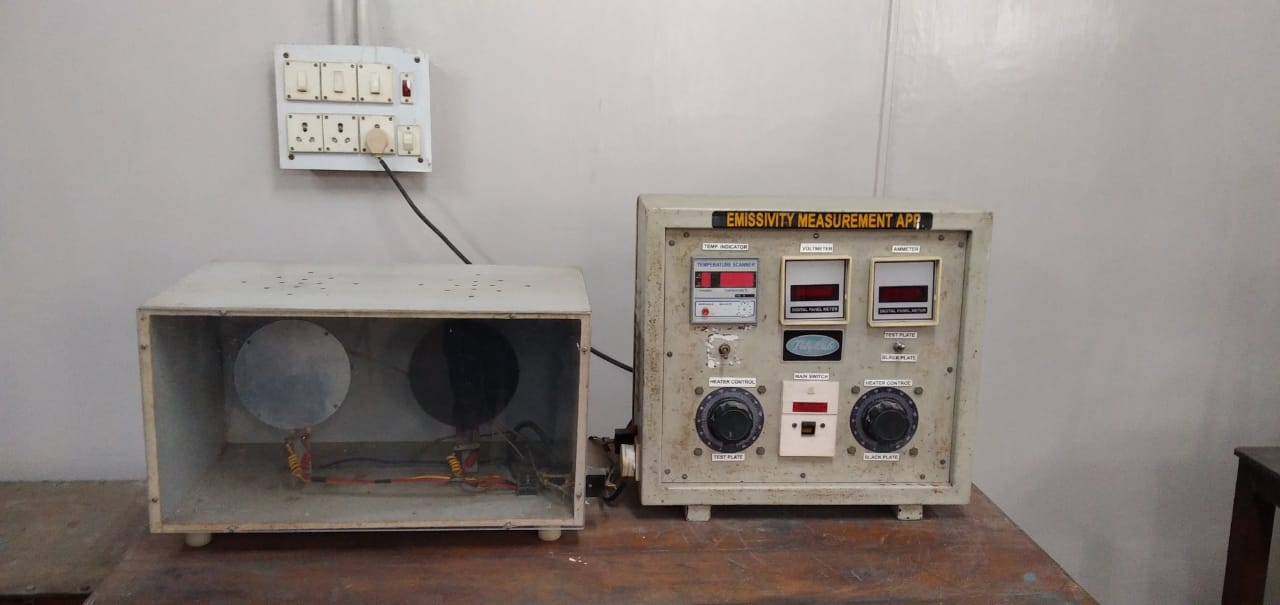 Temperature Indicator
Selector Switch
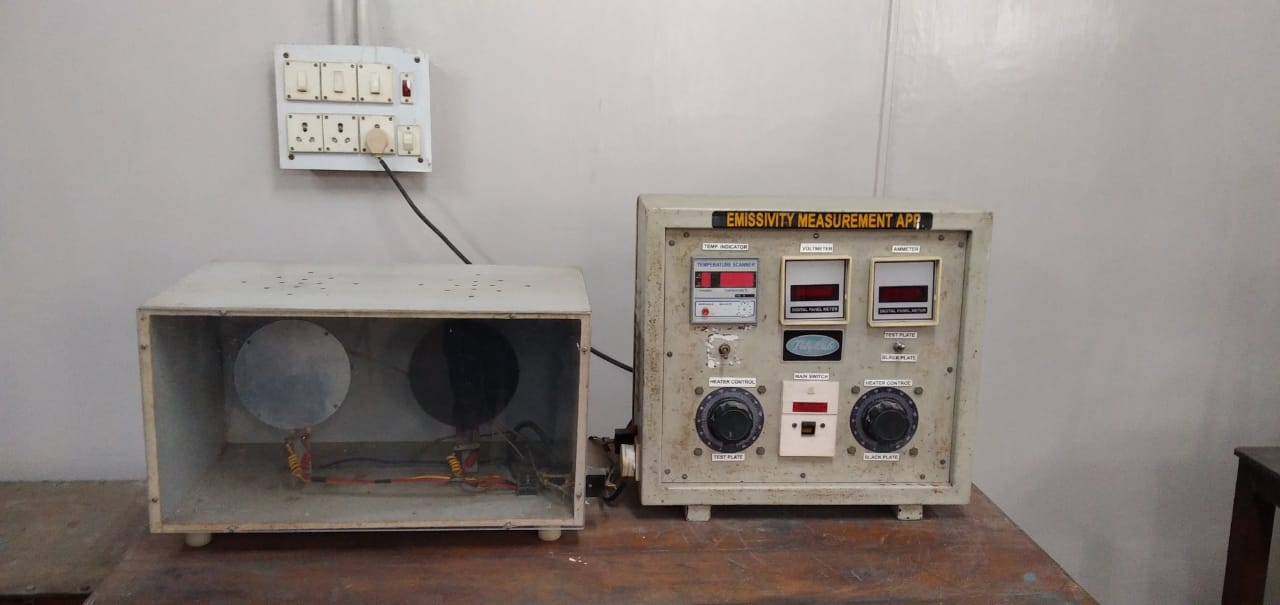 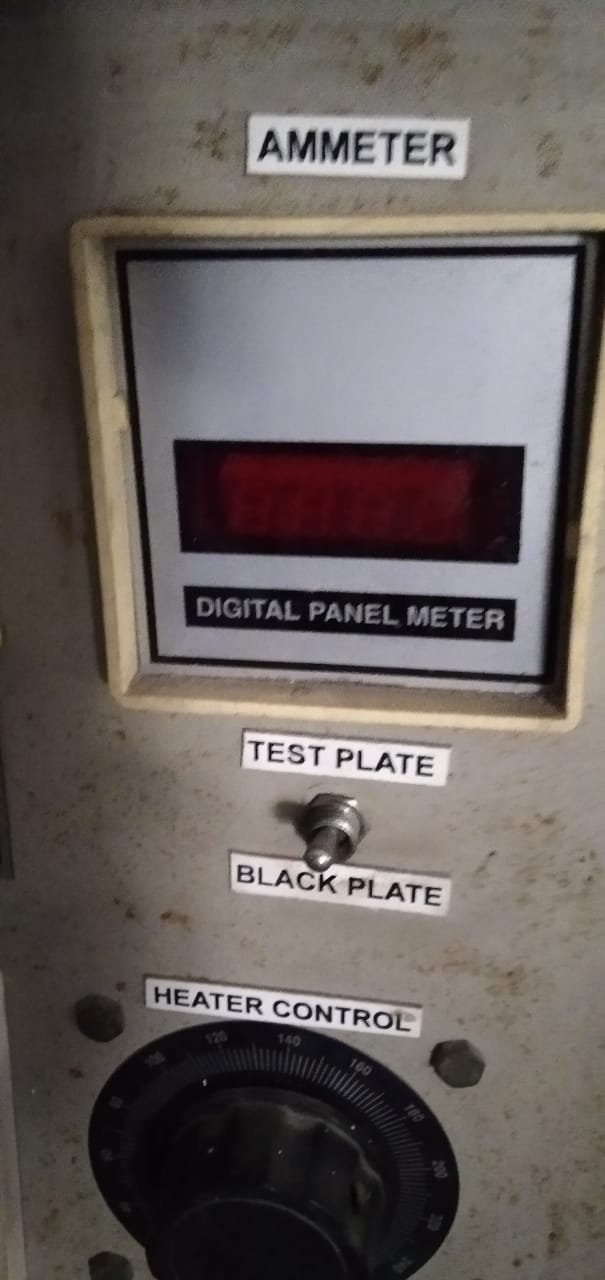 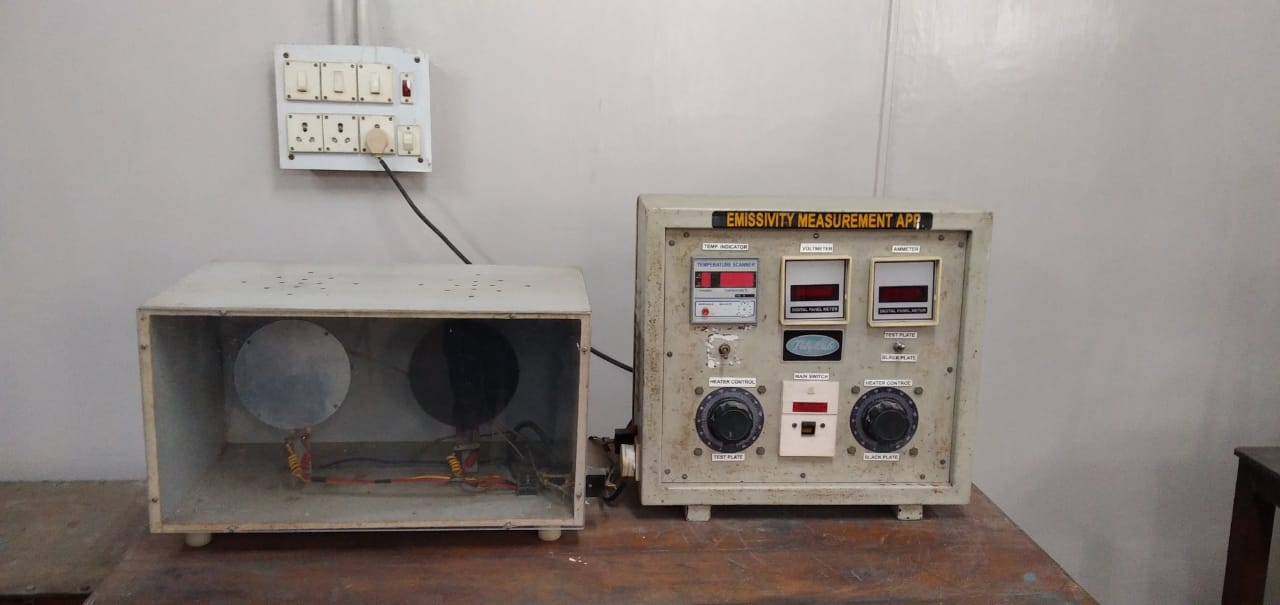 Box
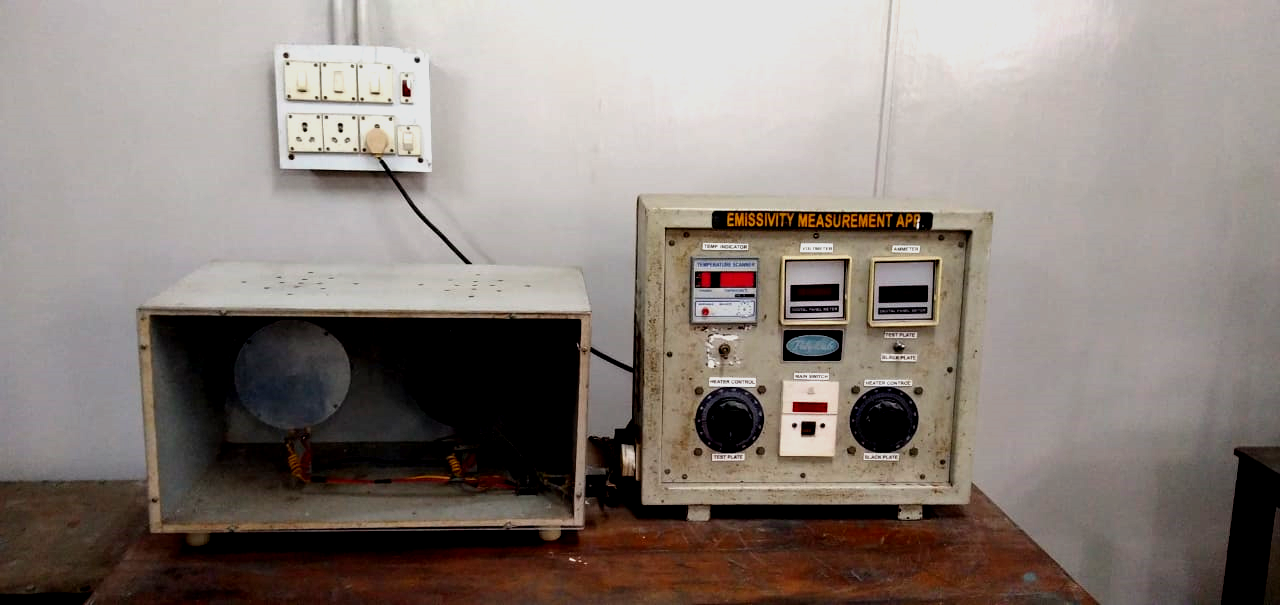 Metal Plate
Black Plate
Heater
Duct
Heater Control for Test Plate
Heater Control for Black Plate
Specifications
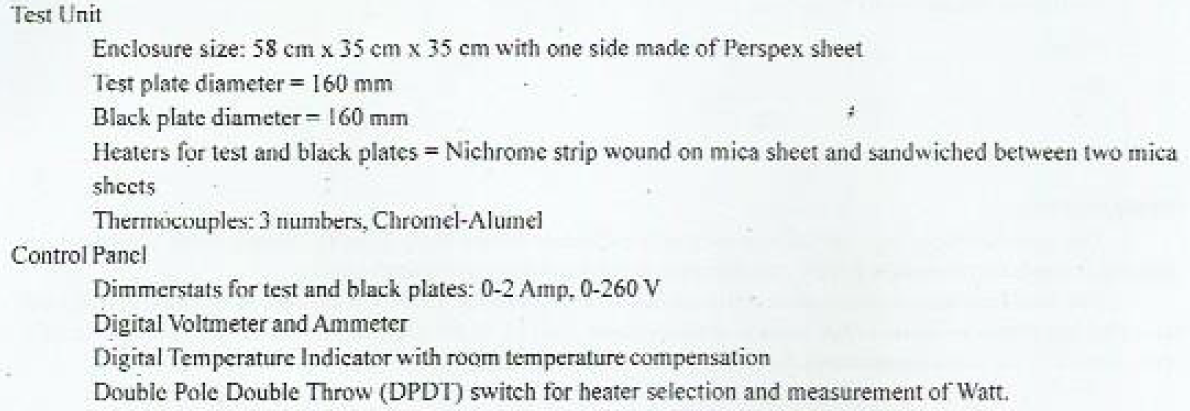 Procedure
Give power supply to temperature indicator (230 V, single phase) and adjust the readings in it equal to room temperature by rotating the compensation knob (Normally this is pre-adjusted)
Select the proper range on voltmeter/ ammeter 
Gradually increase the input to the heater to black plate and adjust it to some value (30, 50, 75 W) and adjust the heater input to test plate slightly less than the black plate (27, 35, 55 W)
Check the temperature of the two plates and adjust dimmerstat so that the two plates are maintained at the same temperature
Requires trial and error and more than 1 hour of waiting before steady state is reached
After attaining the steady state record the readings V1, I1, V2, I2, T1, T2, T∞
The procedure is repeated for various surface temperatures in increasing order
Precautions
Use stabilized AC single phase supply
Always keep the dimmerstat at zero position before start
Use proper voltage range on the voltmeter
Gradually increase the heater inputs
See that the black plate is having a uniform layer of lamp black
Never put the heater selector switch at off position i.e., intermediate position
Observations
Calculations
Calculate power input to test plate 
Calculate power input to black plate
Calculate area of each plate as

Assume εb=1
Calculate emissivity of test plate as
Plot ε versus T1
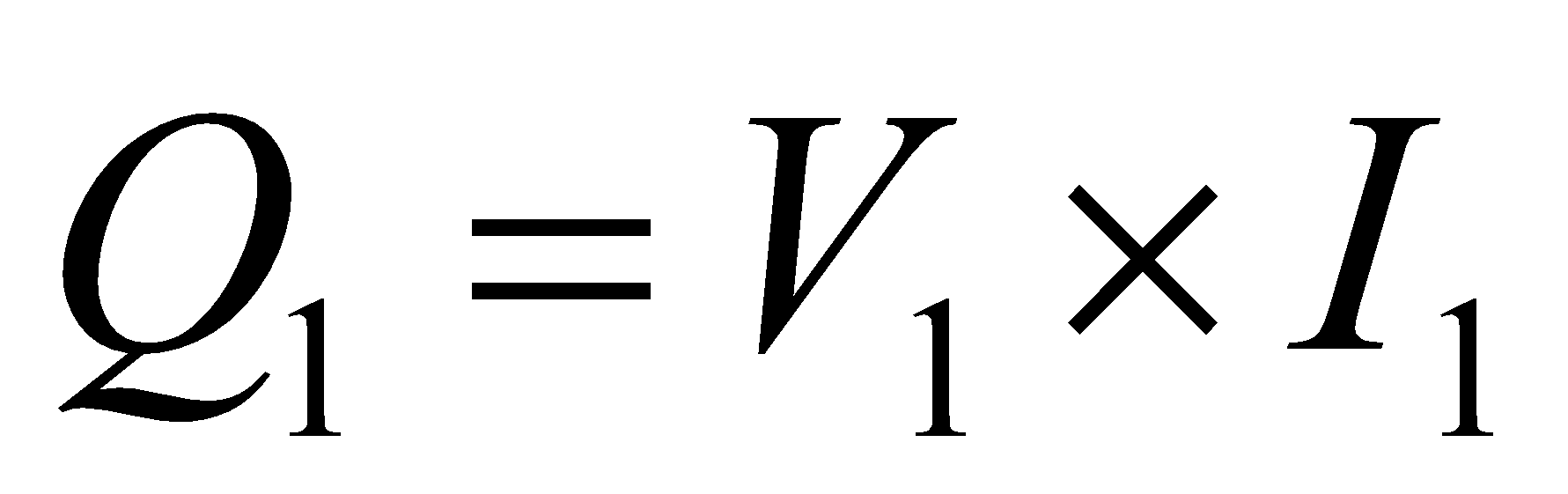 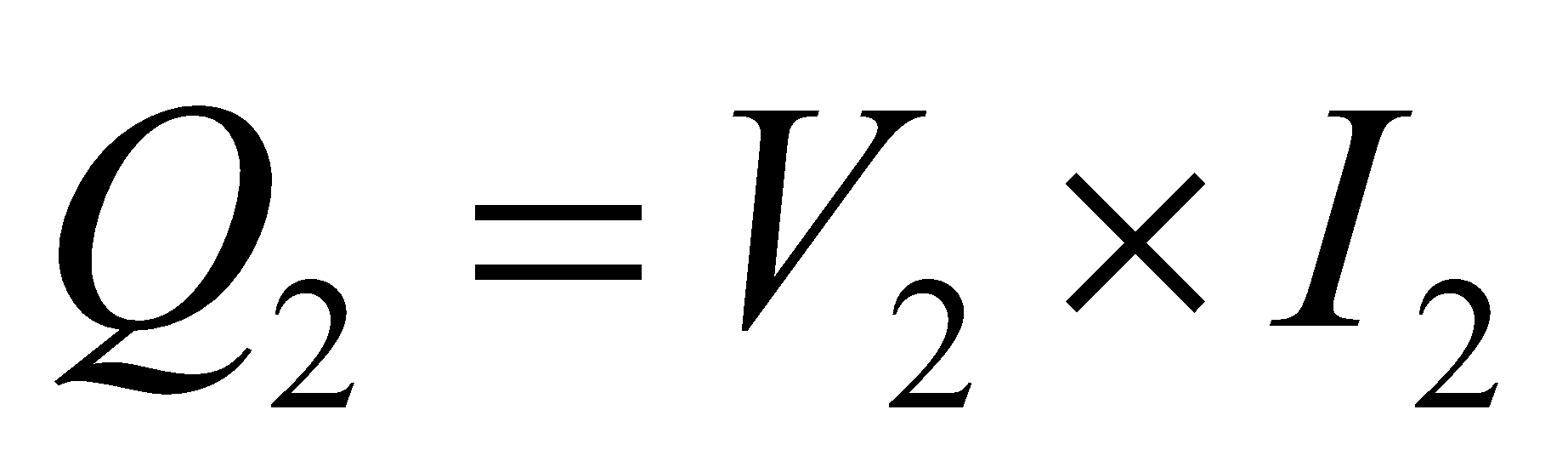 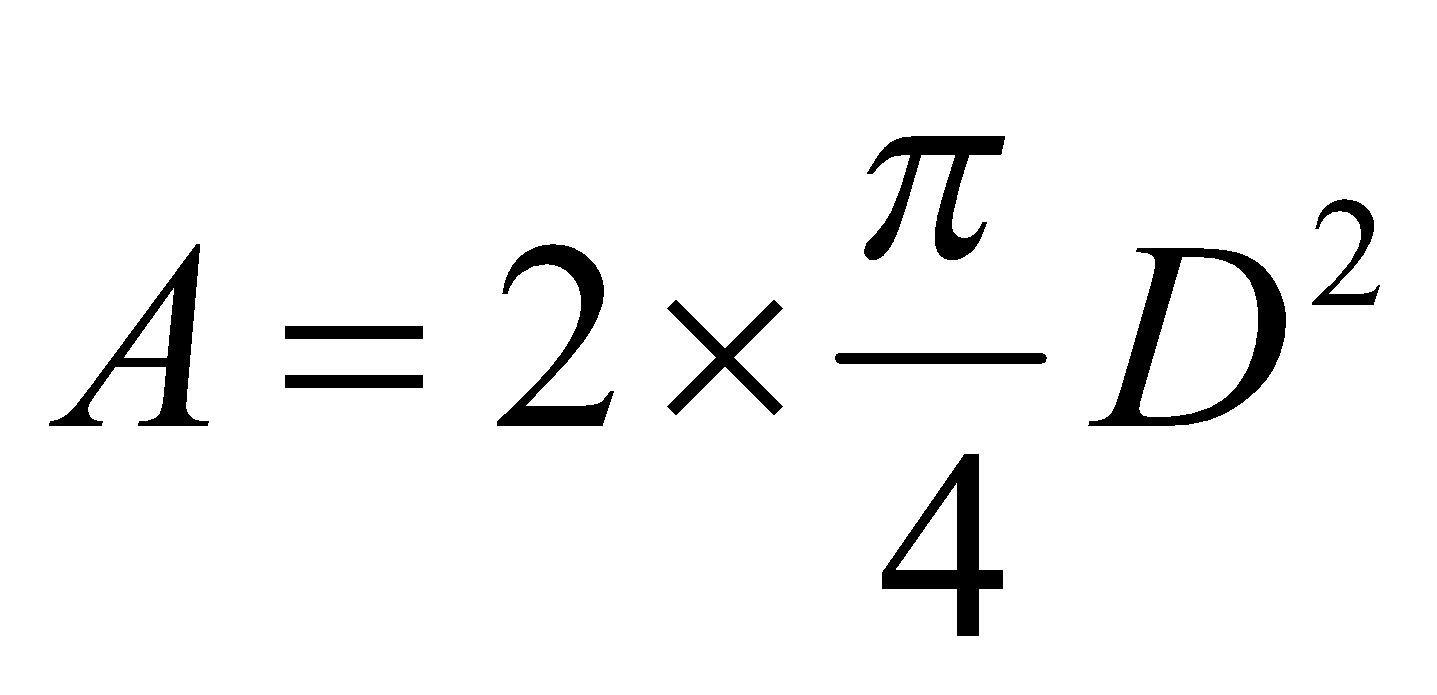 Factor 2 accounts for both sides of the plate
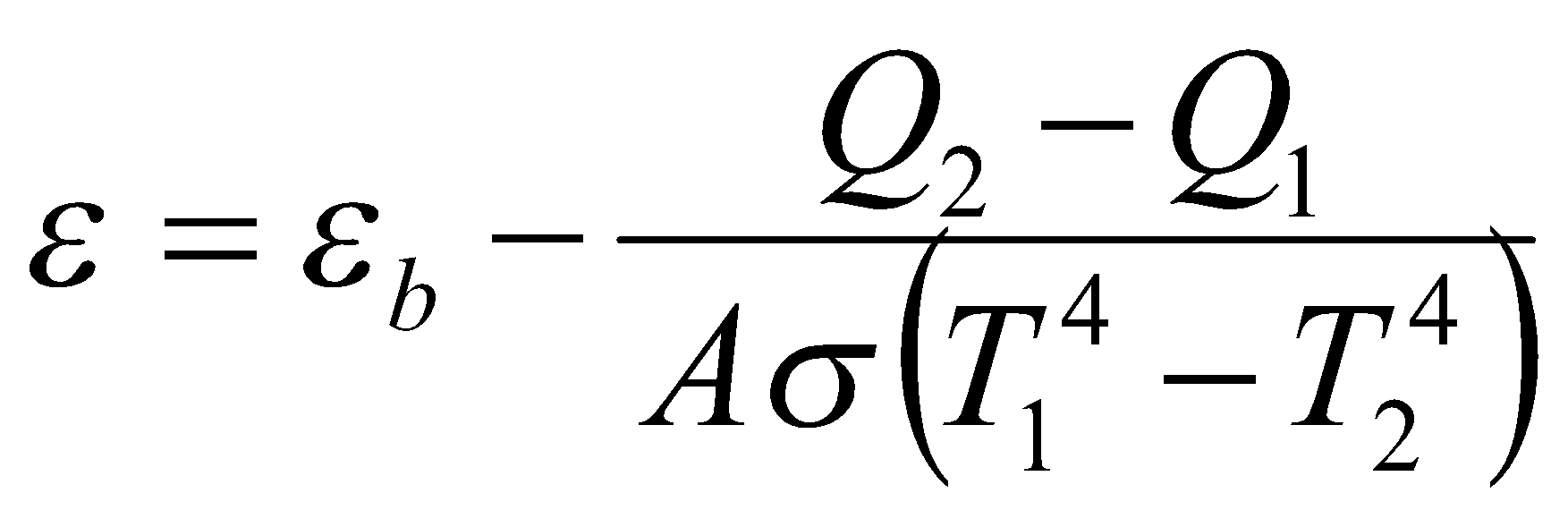